Структурирование бизнеса с признаками дробления
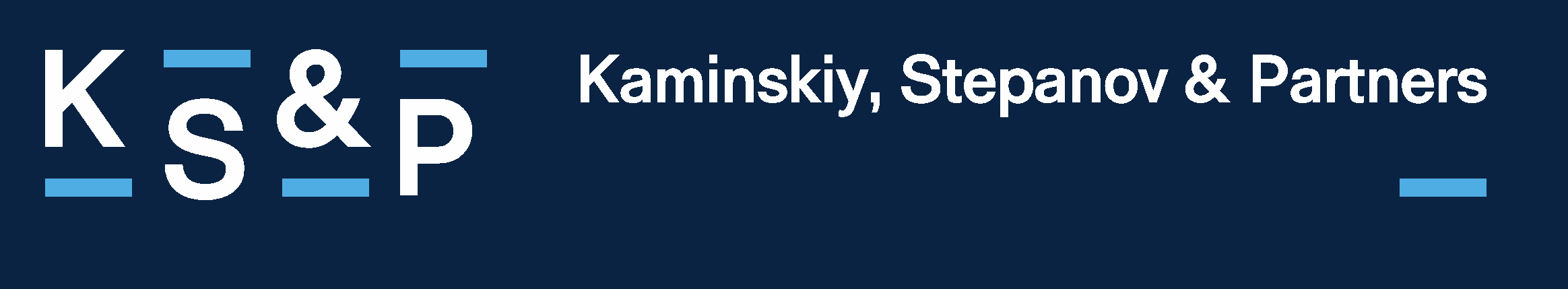 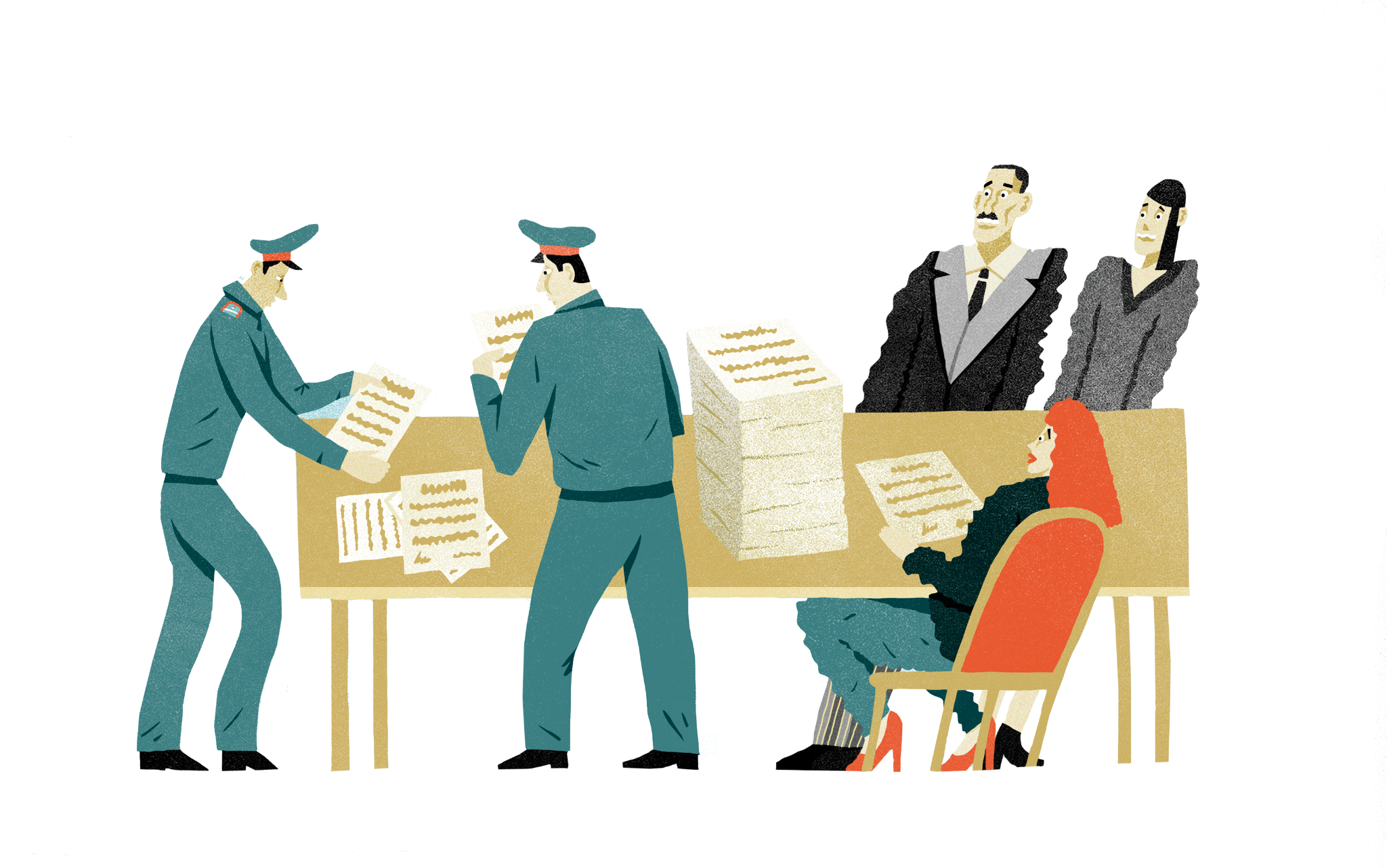 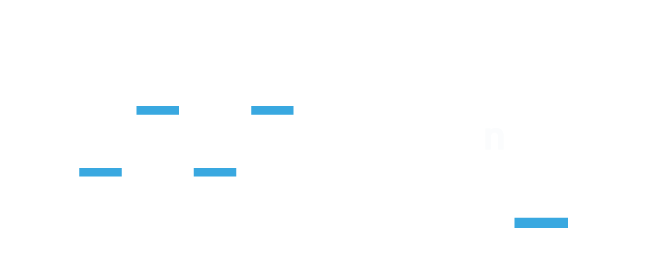 НАШИ ДОСТИЖЕНИЯ
в сфере налогов
Успешно сопроводили 
79 
выездных и камеральных налоговых проверок, снизив доначисления на
1 340 000 000 руб.
Выстроили безопасную юридическую модель в
91
группе компаний, снизив налоговые риски на 
16 950 000 000  руб.
Успешно защитили 
92 
компании в ходе контрольно-аналити-
ческой работы от выхода на ВНП, снизив налоговые риски более чем на 
1 500 000 000 руб.
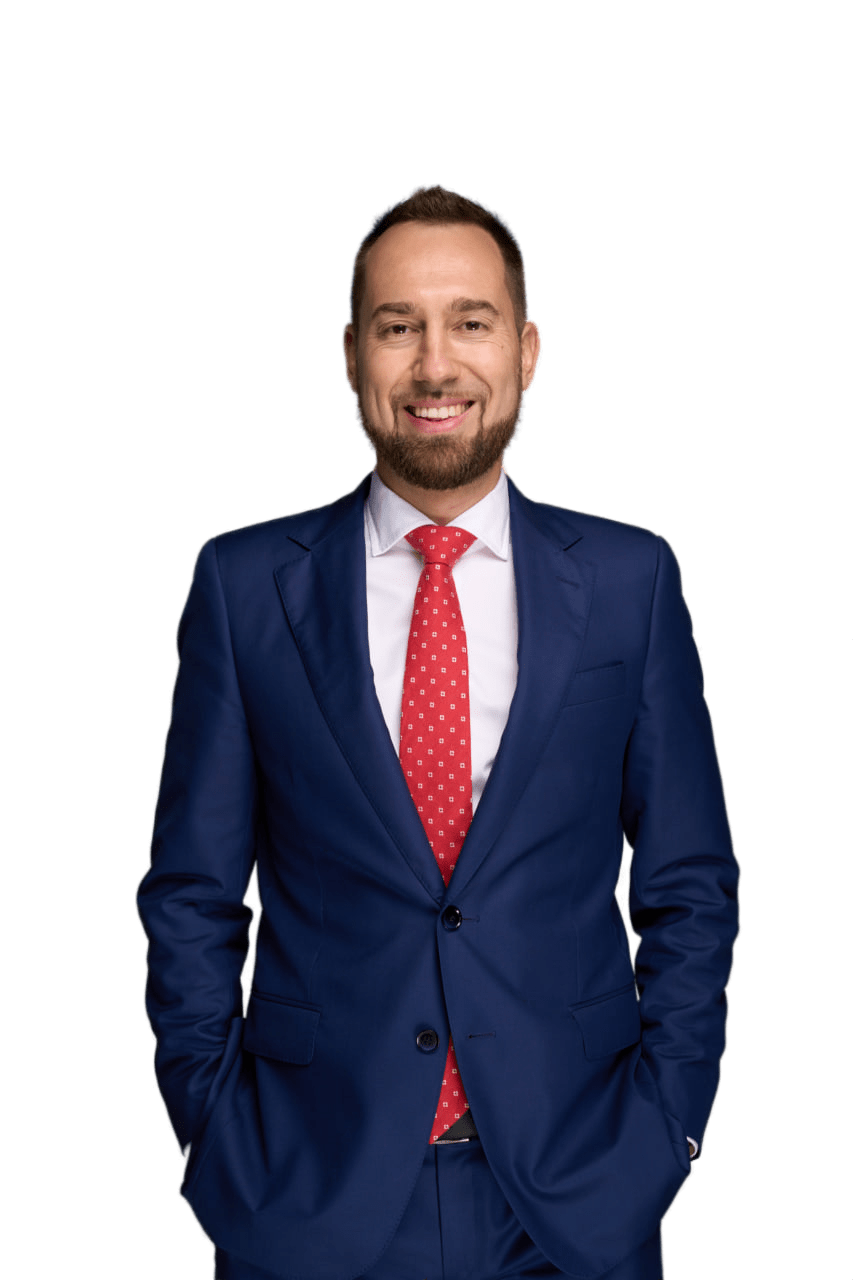 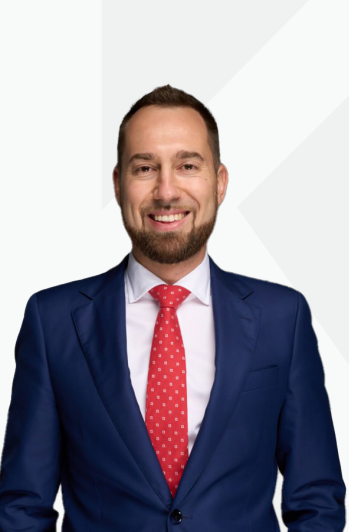 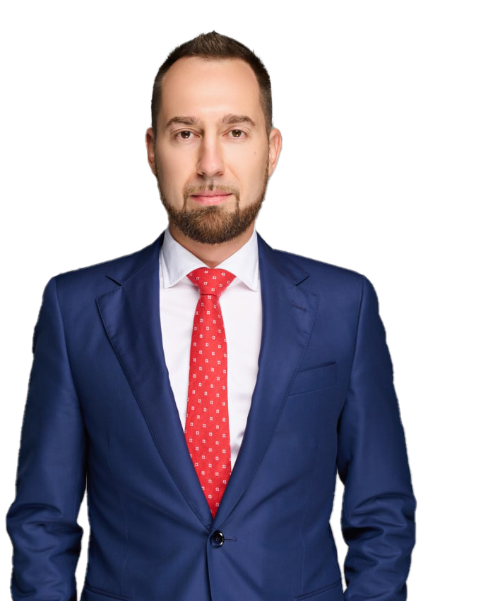 Владислав Каминский
Управляющий партнер

16 лeт юpидичecкoй пpaктики
прошел более 56 выездных и камеральных налоговых проверок
снизил налоговые риски более чем на 16,8 млрд.руб.
стpyктypиpoвaл 91 гpyппу кoмпaний
рекомендован как ведущий налоговый юрист России рейтингами: ПРАВО-300, Коммерсантъ, Российская газета
Статистика 
2011 – 2022
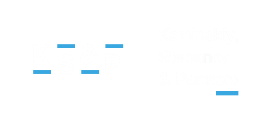 ВЫЕЗДНЫЕ НАЛОГОВЫЕ ПРОВЕРКИ ОРГАНИЗАЦИЙ В РФ
Слайд про статистику работы ФНС
ВНП
среднее доначисление: только налоги
ВНП
количество
51,1
млн. 
руб.
46,4 
млн. 
руб.
51 625
ДИНАМИКА: - 82 %
ДИНАМИКА: + 1 089 %
5,2 млн. руб.
3,9 млн. руб.
7 251
9 392
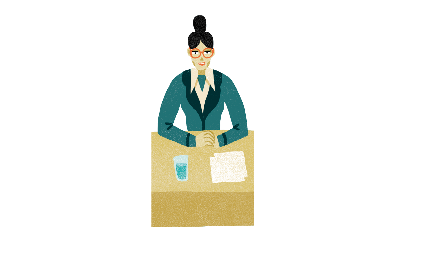 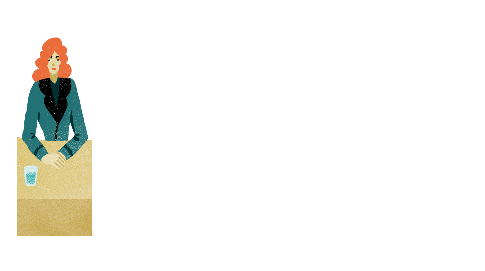 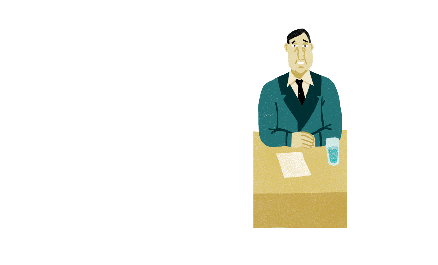 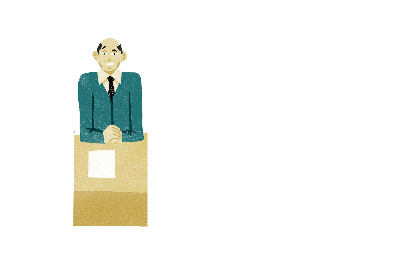 2011
2011
2022
2022
Статистика 
2022 – 2023
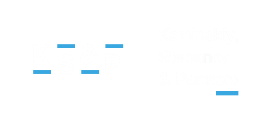 ВЫЕЗДНЫЕ НАЛОГОВЫЕ ПРОВЕРКИ ОРГАНИЗАЦИЙ В РФ
Слайд про статистику работы ФНС
ВНП
среднее доначисление: только налоги
ВНП
количество
60,8
млн. 
руб.
ДИНАМИКА: - 42 %
ДИНАМИКА: + 31 %
46,4
млн. 
руб.
9 392
4 958
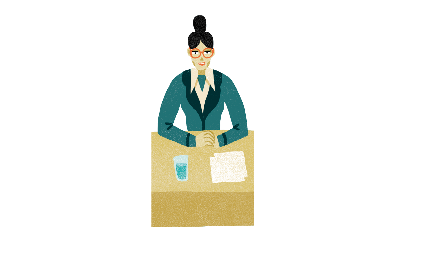 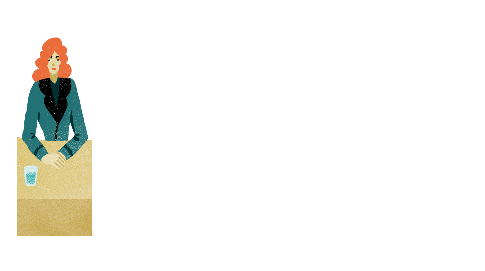 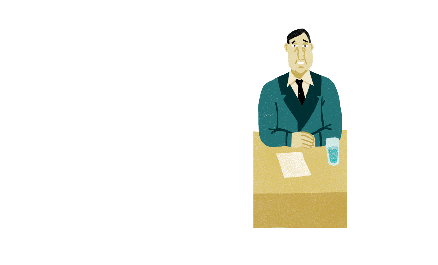 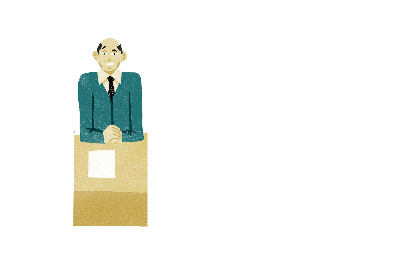 2022
2022
2023
2023
Статистика 
2022 – 2023
ВЫЕЗДНЫЕ НАЛОГОВЫЕ ПРОВЕРКИ ОРГАНИЗАЦИЙ В МОСКВЕ
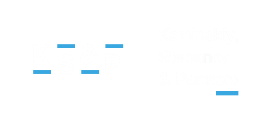 Слайд про статистику работы ФНС
ВНП
среднее доначисление: только налоги
ВНП
количество
ДИНАМИКА: - 48 %
ДИНАМИКА: + 53 %
98
млн. 
руб.
63,9
млн. 
руб.
2 252
1 176
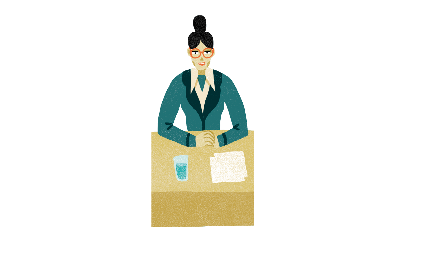 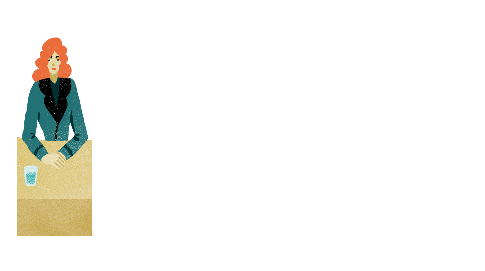 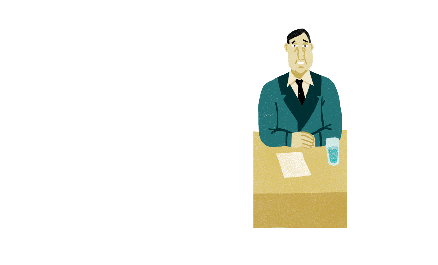 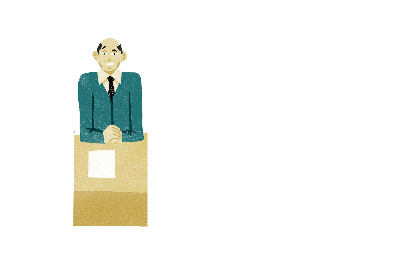 2022
2022
2023
2023
Повышение внимания ФНС к дроблению
– блоггеры
– «новые» составы УК РФ: ст. 174.1  «Легализация», ст. 187  «Незаконный оборот средств платежей»
– проверок по дроблению обычного бизнеса тоже становится больше
– «амнистия» от Президента РФ
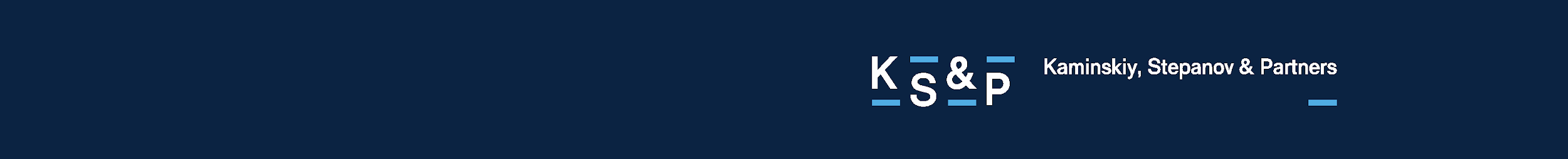 Налоговая амнистия
б) определить параметры налоговой амнистии для налогоплательщиков, которые применяли специальные налоговые режимы и при фактическом росте бизнеса использовали его дробление для сохранения права на применение таких режимов в целях уклонения от уплаты налогов, сборов, страховых взносов, предусмотрев исключение возможности доначисления налогов, начисления пеней и штрафов, а также привлечения таких налогоплательщиков к уголовной ответственности.
http://www.kremlin.ru/acts/assignments/orders/73759 

Доклад – до 31 июля 2024 г.
Ответственные: Мишустин М.В., Матвиенко В.И., Володин В.В.
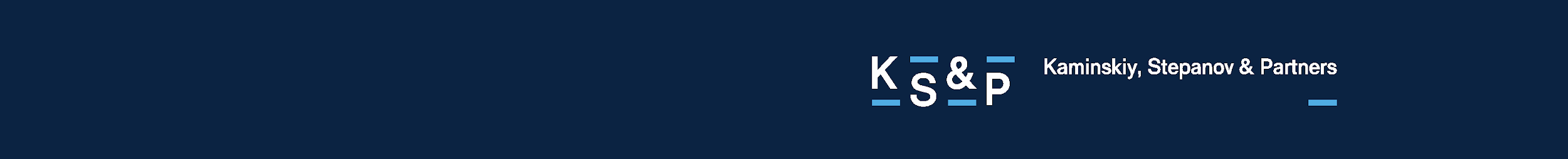 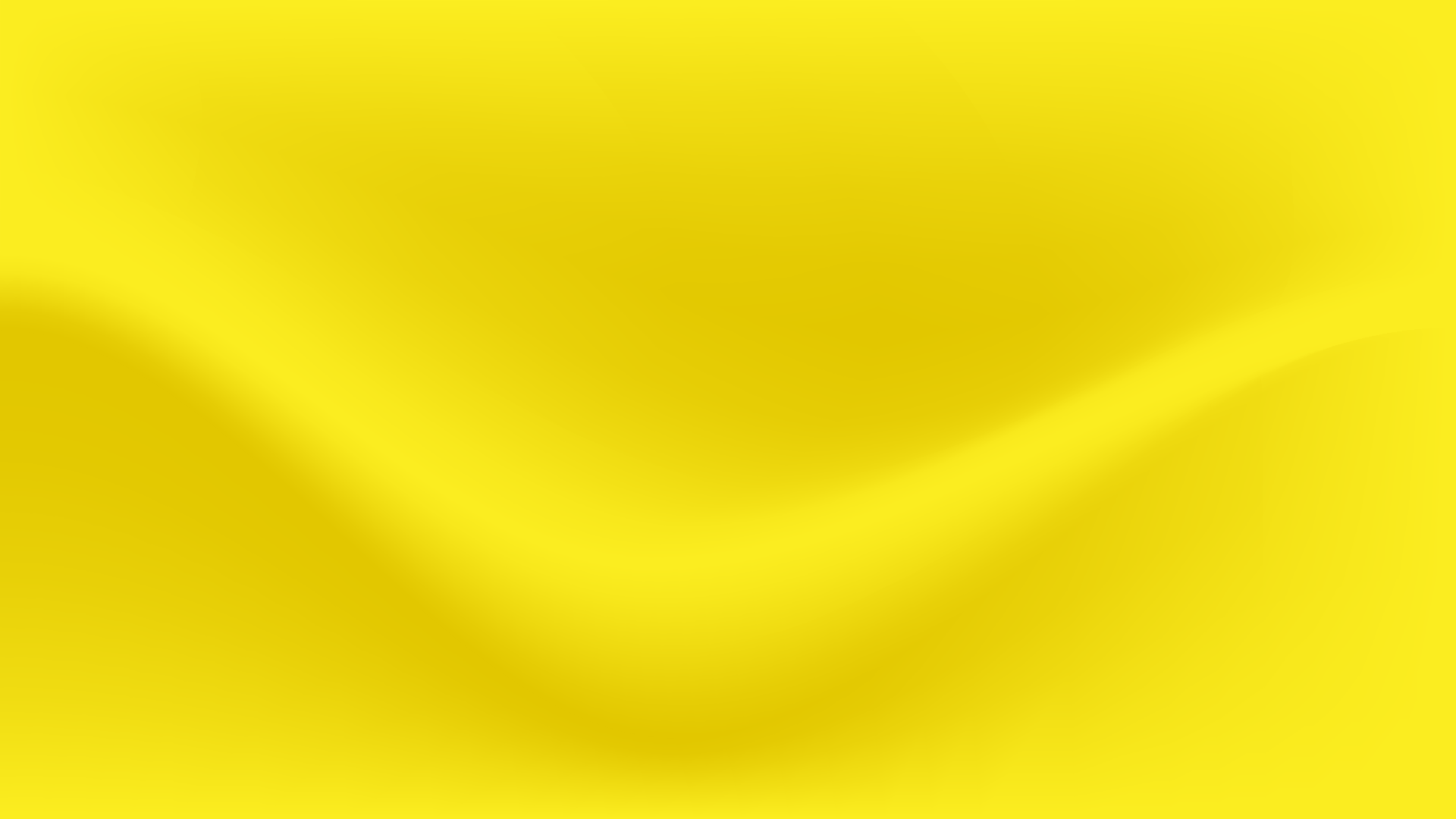 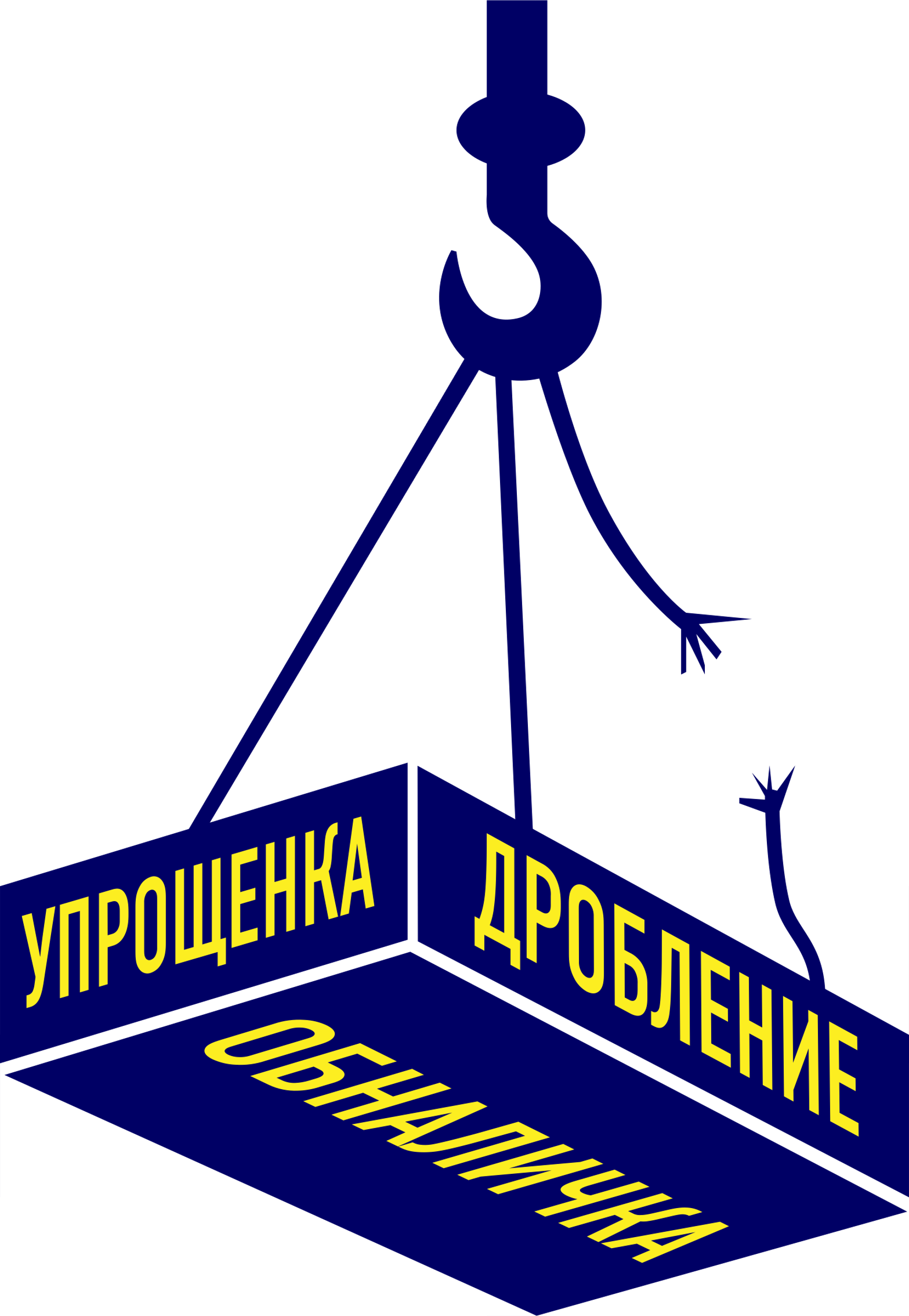 Риски владельца
среднего бизнеса
Дробление бизнеса
на подконтрольных ИП
и ООО на упрощенках
Фиктивные вычеты
по НДС от проблемных
поставщиков
Номинальные лица их владеют
бизнесом и собственника
нет юридических гарантий
Активы оформлены
на операционную компанию,
не защищены от ФНС и кредиторов
Договорённости
с партнерами не прописаны
на бумаге, все по-понятиям
Незаконное снятие
наличных через ИП,
подотчеты и займы
Что такое 
Структурирование?
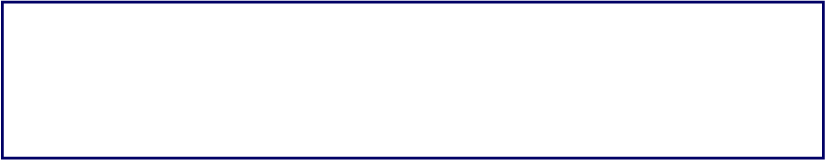 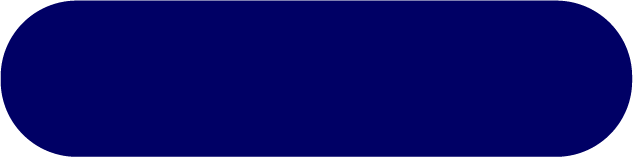 Банкротный инжиниринг
Инжиниринг уголовных рисков
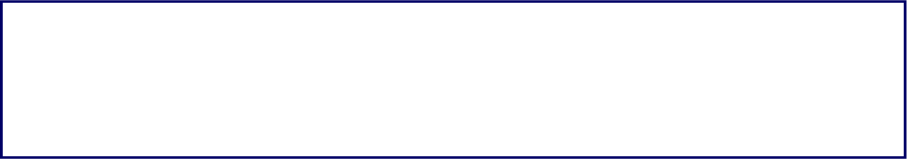 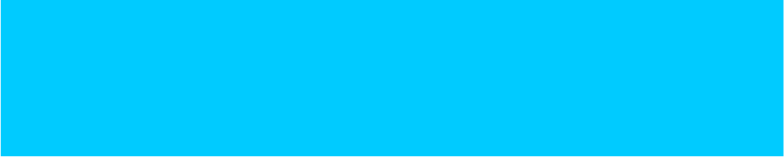 Наследственный инжиниринг
Инжиниринг коммерческих рисков
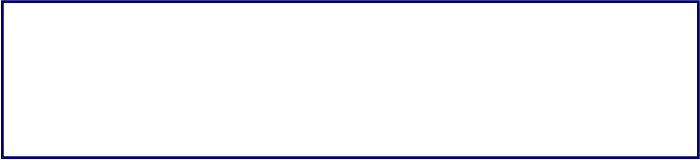 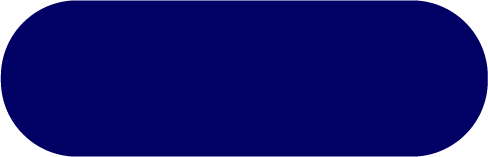 Финансовый инжиниринг
Защита активов
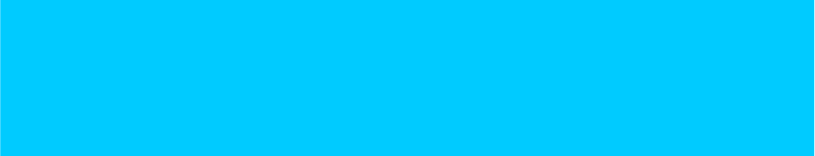 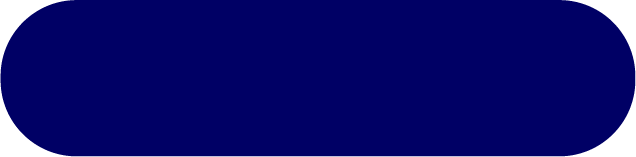 Корпоративный инжиниринг
Налоговый инжиниринг
Этапы и результаты
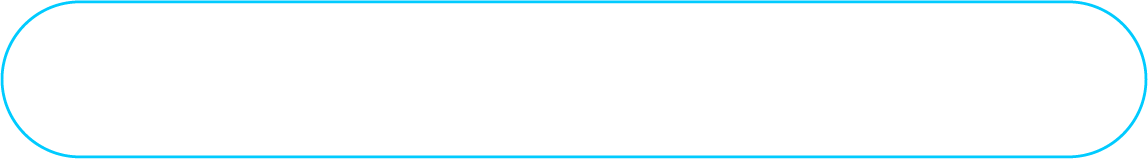 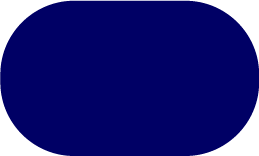 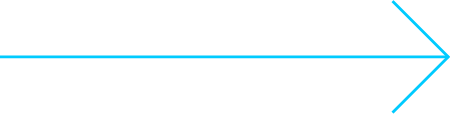 Анализ
Карта рисков действующего бизнеса
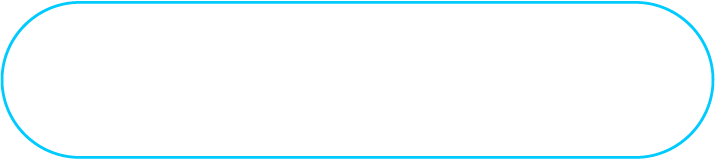 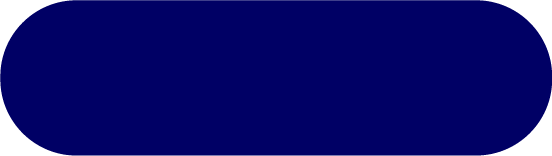 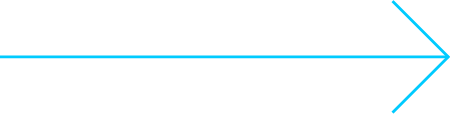 Подготовка моделей
Новая архитектура бизнеса
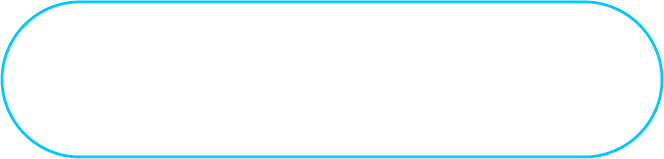 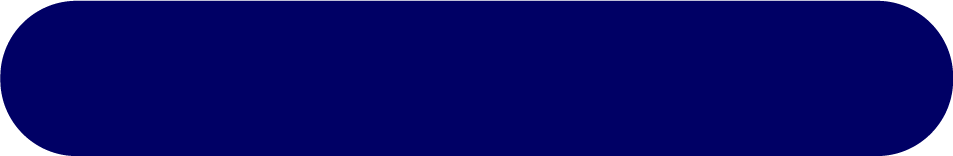 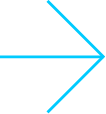 Подготовка плана реструктурирования
План производства работ
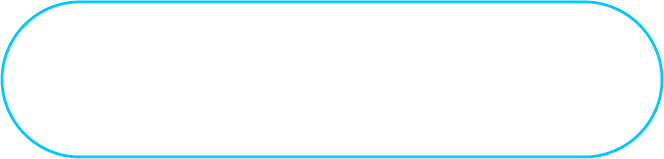 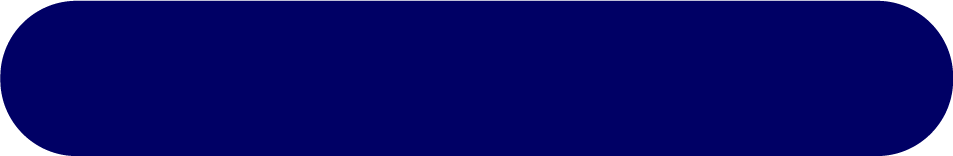 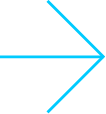 Новый безопасный бизнес
Выполнение плана производства работ
Внедрение новых структур
Итоги
Структурирования
— новая безопасная юридическая структура бизнеса
— налоговые, корпоративные и уголовные риски снижены
— легальная оптимальная налоговая нагрузка
— финансовая модель новой структуры
— активы скрыты и защищены от ФНС и кредиторов
— структуры созданы, сотрудники обучены, документы подписаны
Сдать экспресс-тест на дробление бизнеса
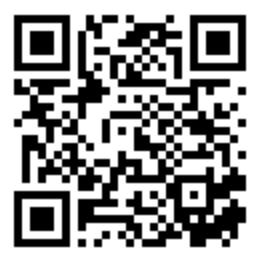 TG-канал
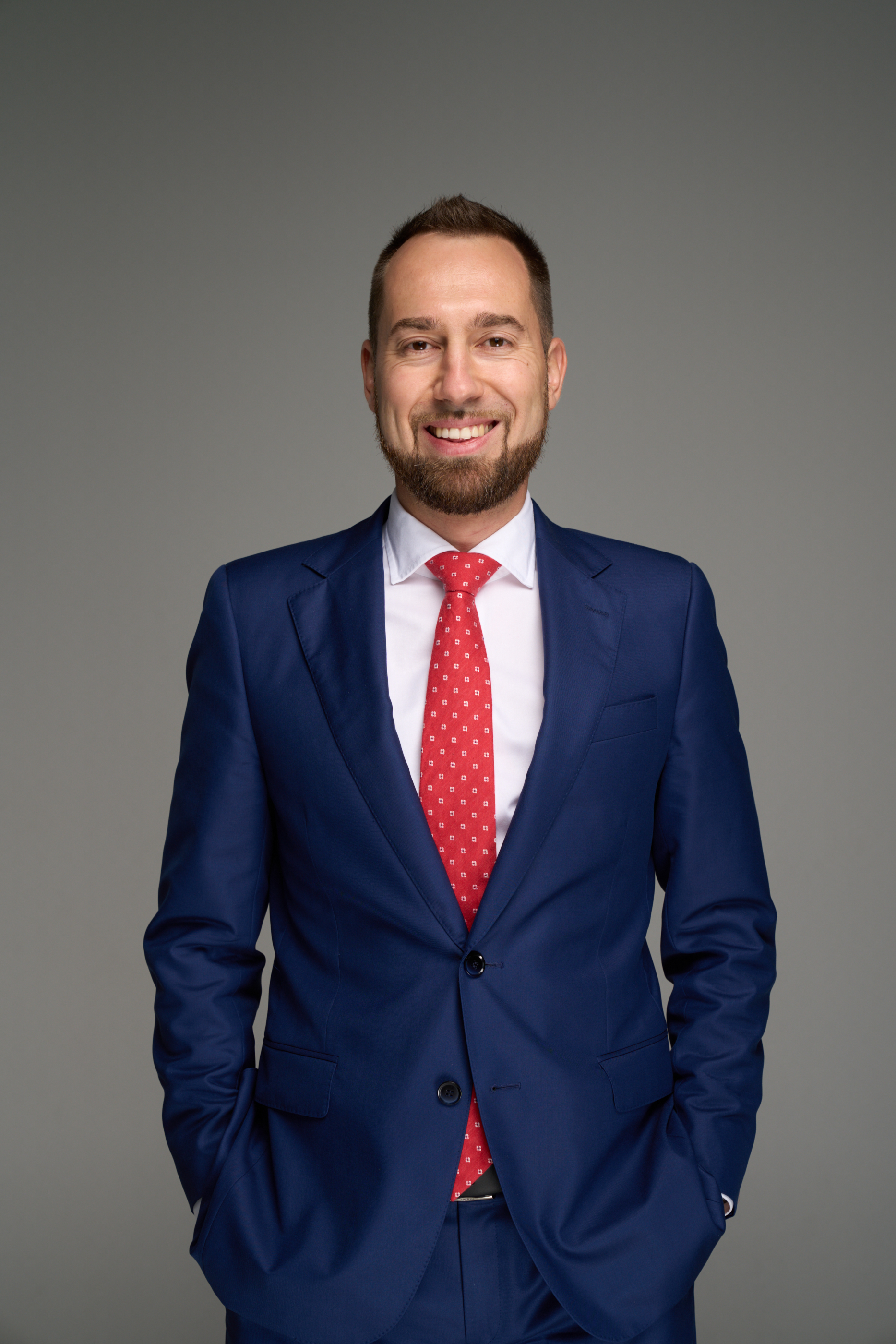 Владислав  Каминский
управляющий партнер KS&P, 
аттестованный налоговый консультант
kvg@ksip.ru
+7 902 923-20-10
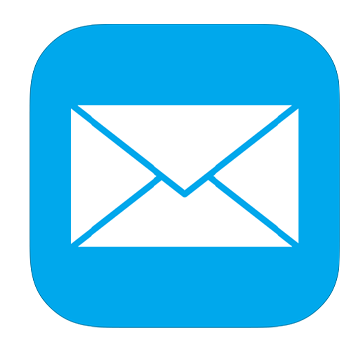 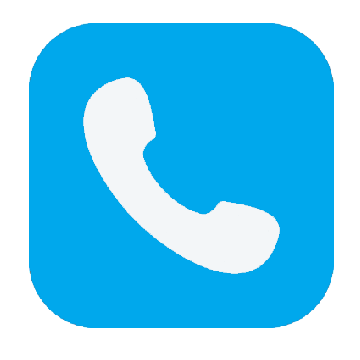 Instagram
Telegram
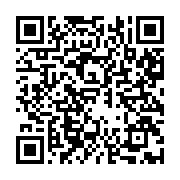 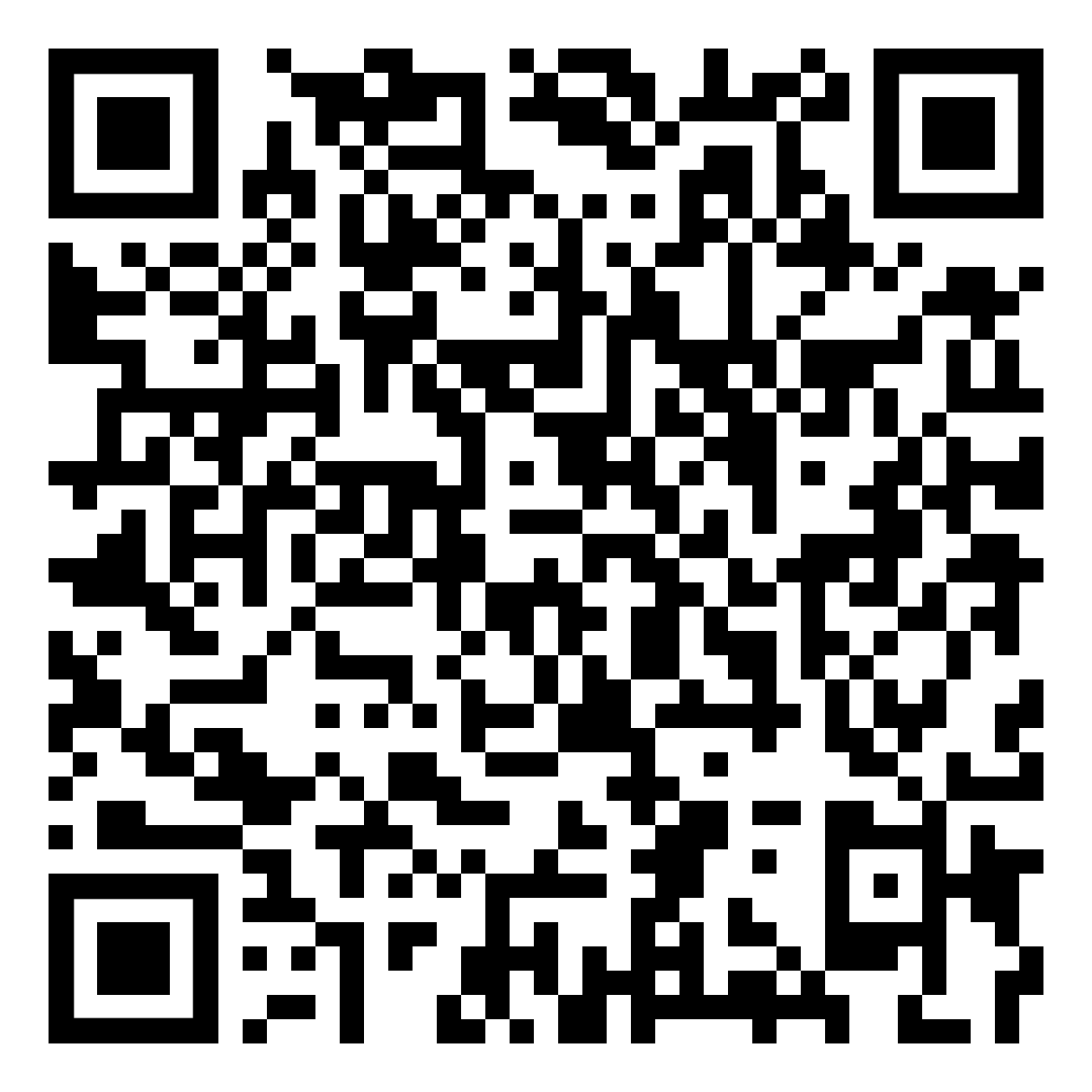